Checkpoint
V.O.D
https://www.youtube.com/watch?v=9iMGFqMmUFs&t=104s 

What happens when you drink to much or to little water?
Essential Question: How does the urinary system contribute to homeostasis?
How does the urinary system contribute to homeostasis?
Blood pH
Water and Salt balance
						Hormone Regulation	
							

	Blood volume/pressure
pH Balance
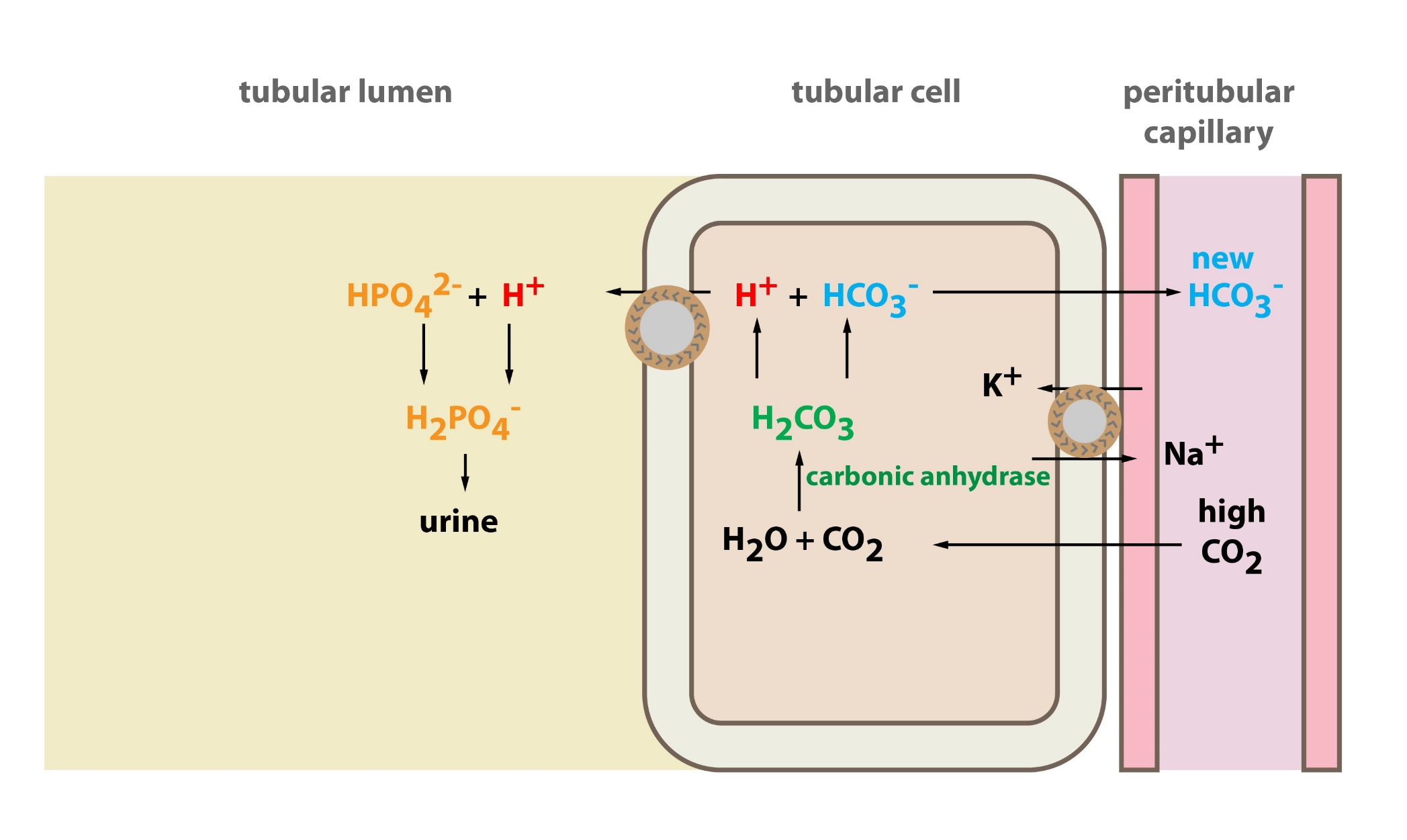 Salt Water Balance
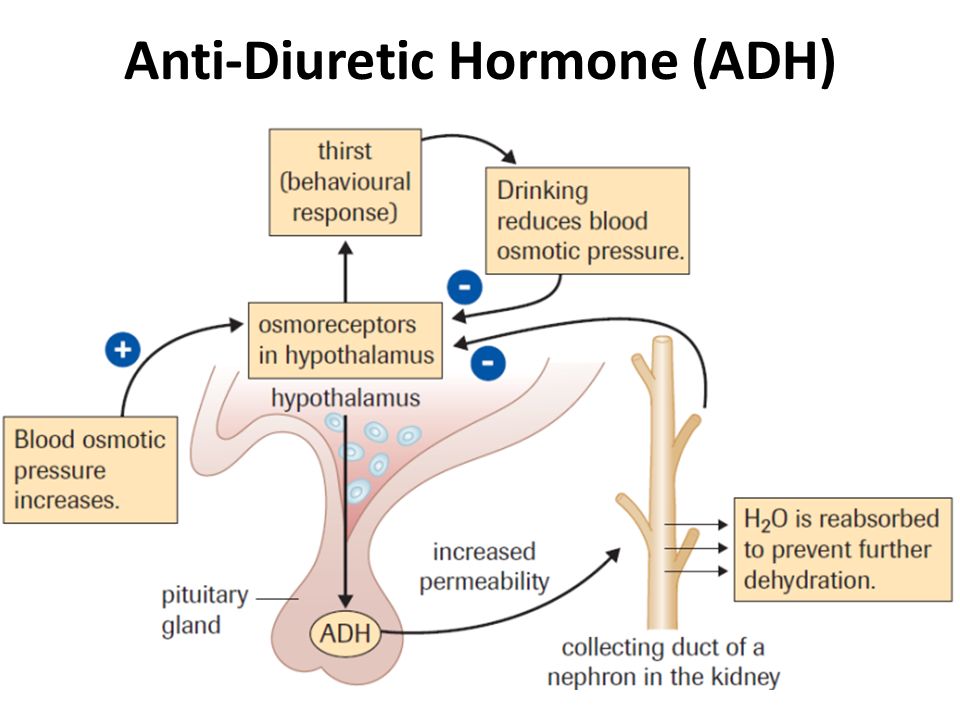 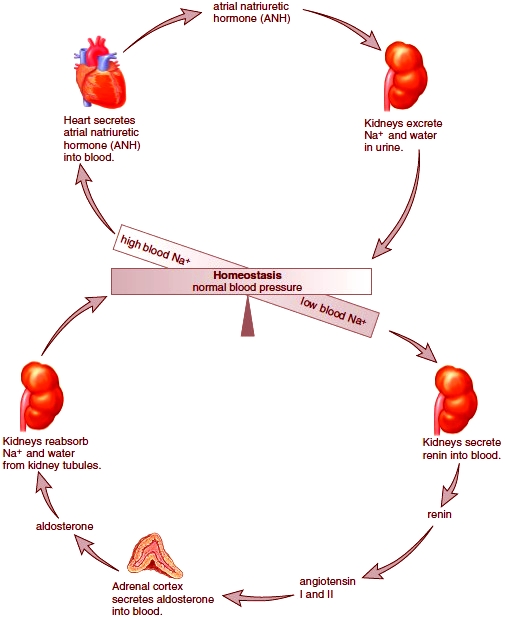 Salt Water Balance
Looking Forward!
Unit Test Excretion May 15th 

Biology Final Exam Friday May 25th 
Attendance is mandatory 

Exam Policy:  If illness, accident, or family affliction causes a student to miss the exam the student must contact teacher before exam to request a deferred exam. Documentation from a health professional to support the request is required.
In Order to Prepare
Review Learning Intentions
Study Options: Cue cards, two column notes, create your own practice questions and answers, practice drawing diagrams